2018.6.6.
상해 한국학교
사회조사방법론 특강
사람이 사는 사회에 대한 궁금증 유발자가 되라!
이향구
어디 아픈가?
공부하기 싫은가?
왜 아프지?
왜 공부하기 싫지?
둘이 싸웠나? 왜 싸웠지?
스마트폰 뺏겼나?
우울한가?
왜 우울하지?
나도 저런데..
뭘 이런걸 보래~
그러든가 말든가~
목차
1. 연구 왜 하지?
개념
연구
2. 연구 어떻게 하지?
2. 연구는 어떻게 하지?
논문
보고서
주제선정
어떤 주제가 있을까?
자료수집
1. 문헌자료 수집
키워드 써칭
학술연구정보서비스
www.riss.co.kr
구글 학술검색
www.scholar.google.co.kr
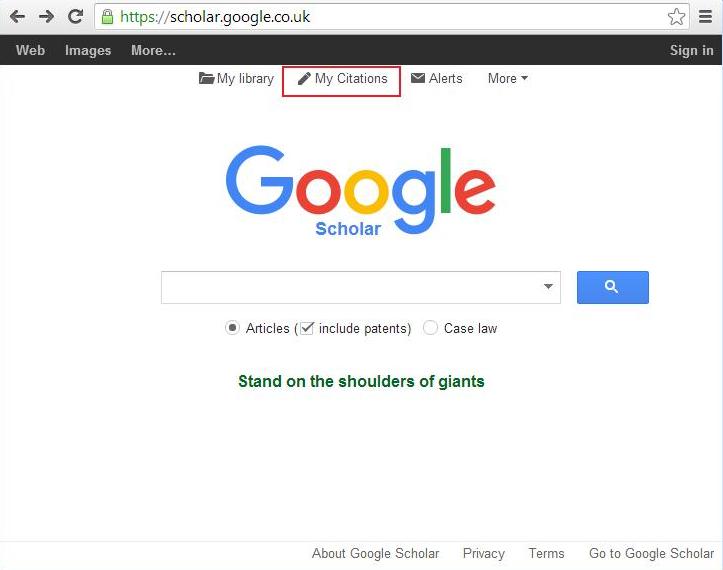 꼬리물기 써칭
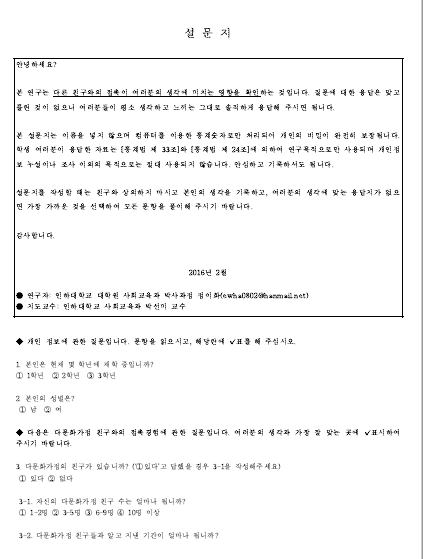 2. 실험자료 수집
3. 현장자료 수집
자료분석
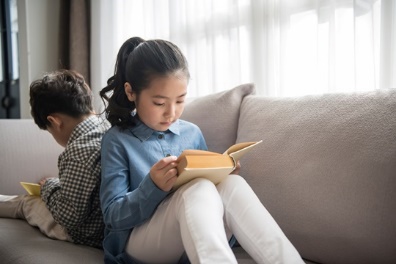 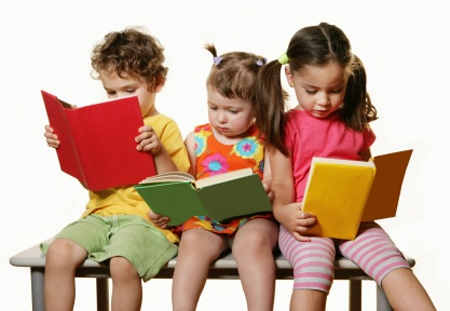 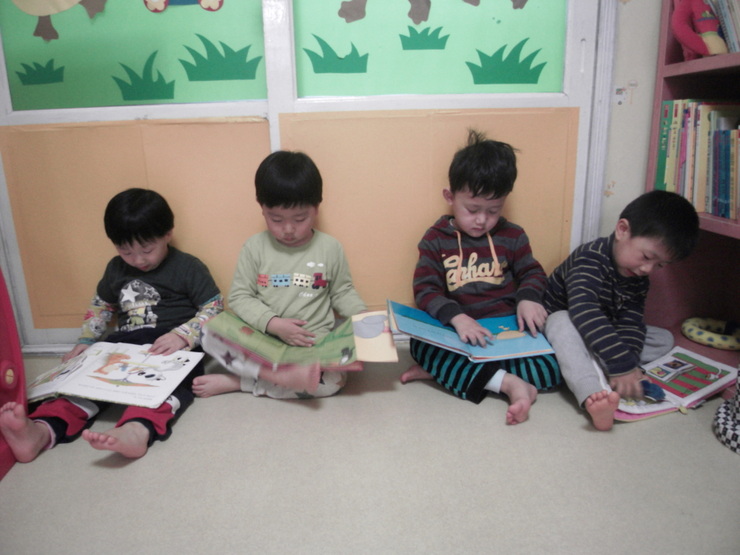 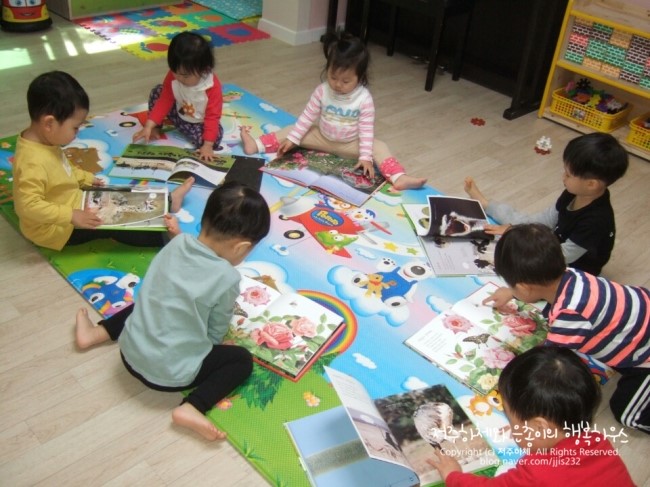 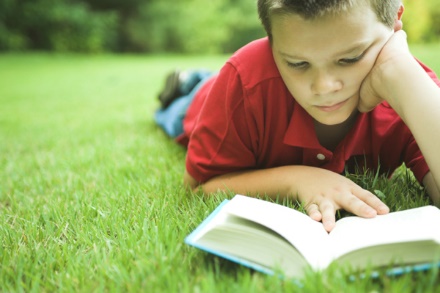 1. 문헌자료 분석
문헌자료 정리
2. 실험자료 분석
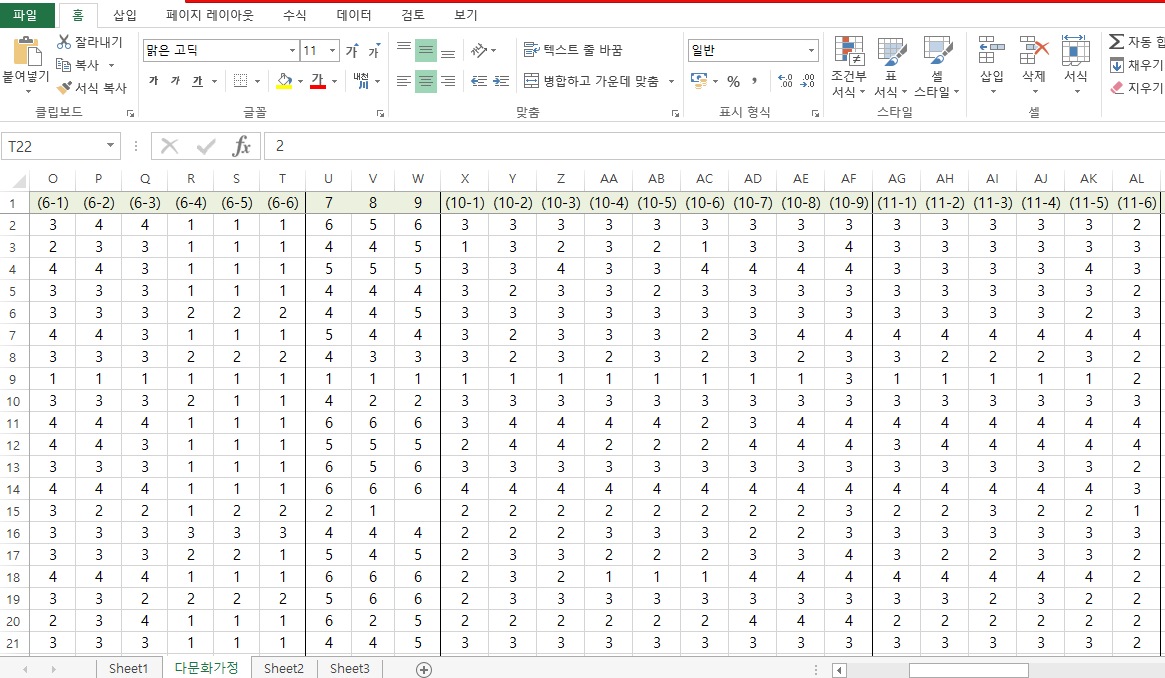 결론도출
분석 결과 요약

 시사점

 제언
써봅시다! 논문
고등학생의 입시스트레스가 정신건강에 미치는 영향
I. 서론
1. 문제제기: 현재 우리 사회에 무엇이 문제인가?

2. 연구의 필요성 및 목적
  - 이 연구가 왜 필요한가?
  - 이 연구의 목적이 무엇인가?

3. 다른 연구와의 차이점
  - 다른 사람들은 ~~한 연구를 했는데, 00한 연구는 없었음.
  - 그래서 나는 이러한 연구를 해보겠다. 

4. 연구문제
  - 연구를 통해 밝히고 싶은 핵심을 질문형으로
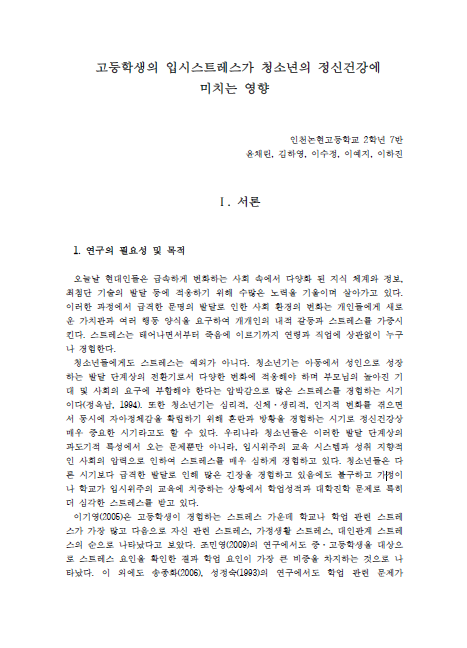 오늘날 현대인들은 스트레스를 받는다.
청소년들도 스트레스를 받는다.
청소년들은 학업, 가정 등에 의해 스트레스를 받는다. 
이러한 스트레스는 우울, 불안을 유발한다.
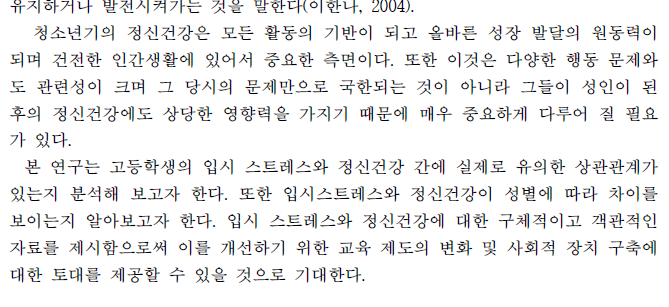 청소년의 정신건강은 성장발달에 중요하다
본 연구의 목적!
고등학생의 입시 스트레스와 정신건강 간에 실제로 관계가 있는지 알아보고 싶다.
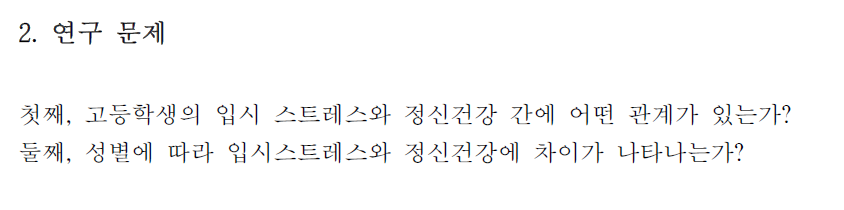 II. 이론적배경(선행연구분석)
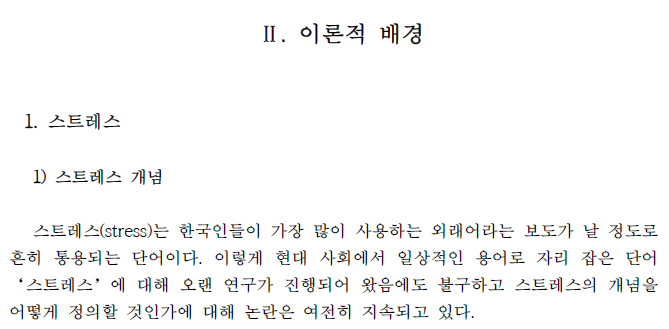 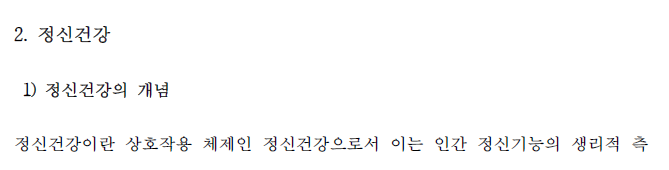 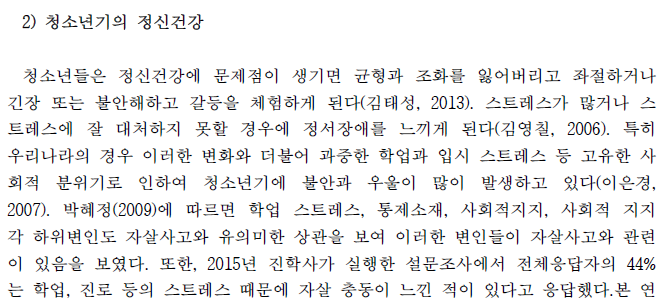 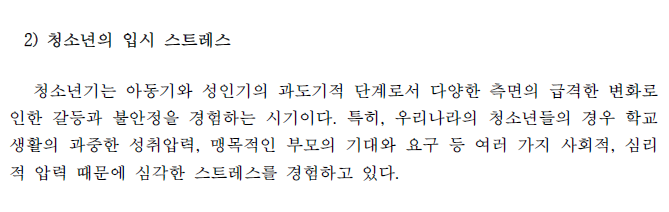 III. 연구방법
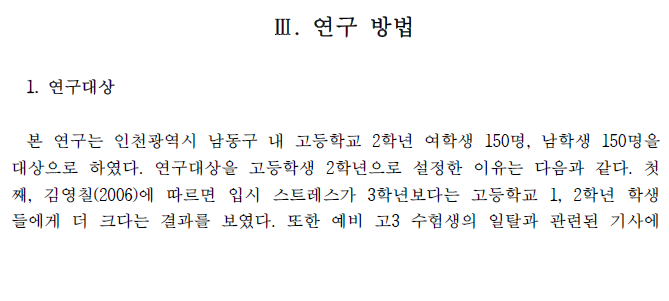 설문조사는 남,여 몇 명.
왜 대상이 고등학교 2학년인지.
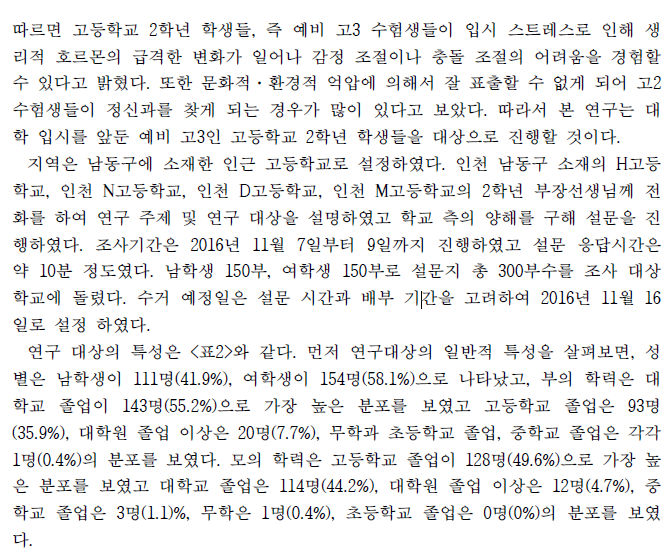 설문은 언제부터 언제까지.
설문학교는 어떻게 구했으며. 
설문시간은 어느정도.
설문지는 얼마나 배부하고 수거했는지
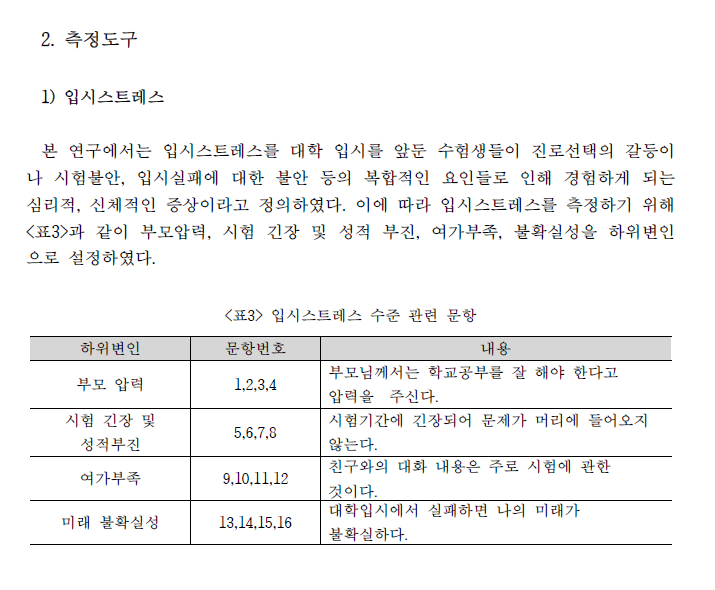 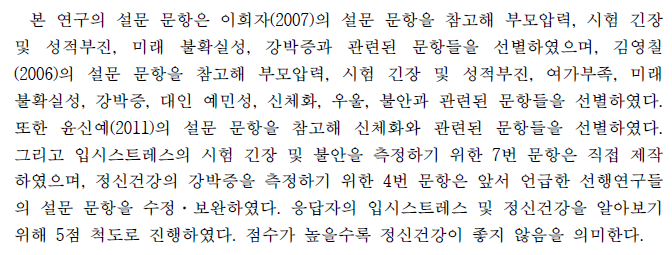 설문 문항을 직접 만들지 않았다면..
설문 문항의 출처를 반드시 밝혀야 함!!
VI. 연구결과
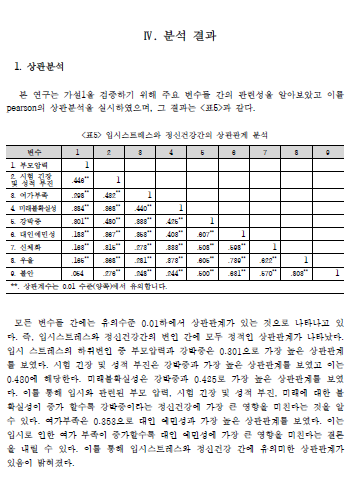 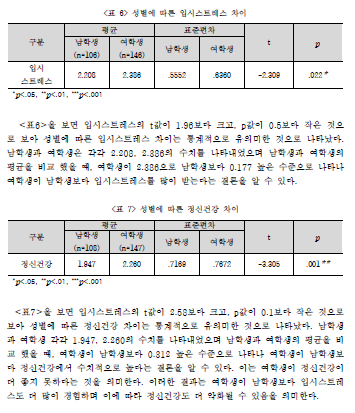 V. 결론
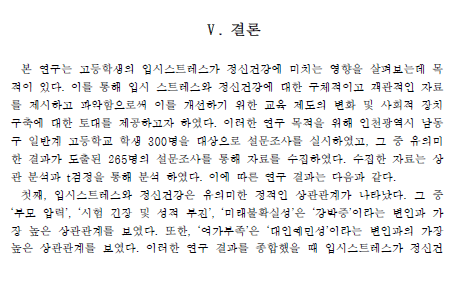 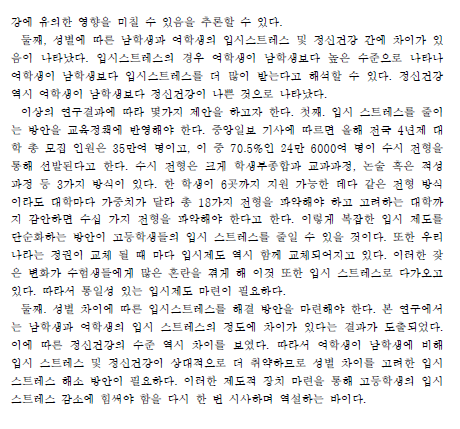 연구요약
제안
입시 스트레스를 줄이는 방안을 정책화 해야 한다.
성별에 따라 입시스트레스가 다르므로, 이를 고려하여 남녀간 스트레스 해소 방안을 차별화하여야 한다.
참고문헌
3. 연구윤리가 뭐지?
생각 도둑
표절(Plagiarism) 다른 사람의 말이나 생각을 자기의 것인 양 표현하는 지능적인 절도행위
표절 검사기(Copy Killer)
표절 검사 결과
The end